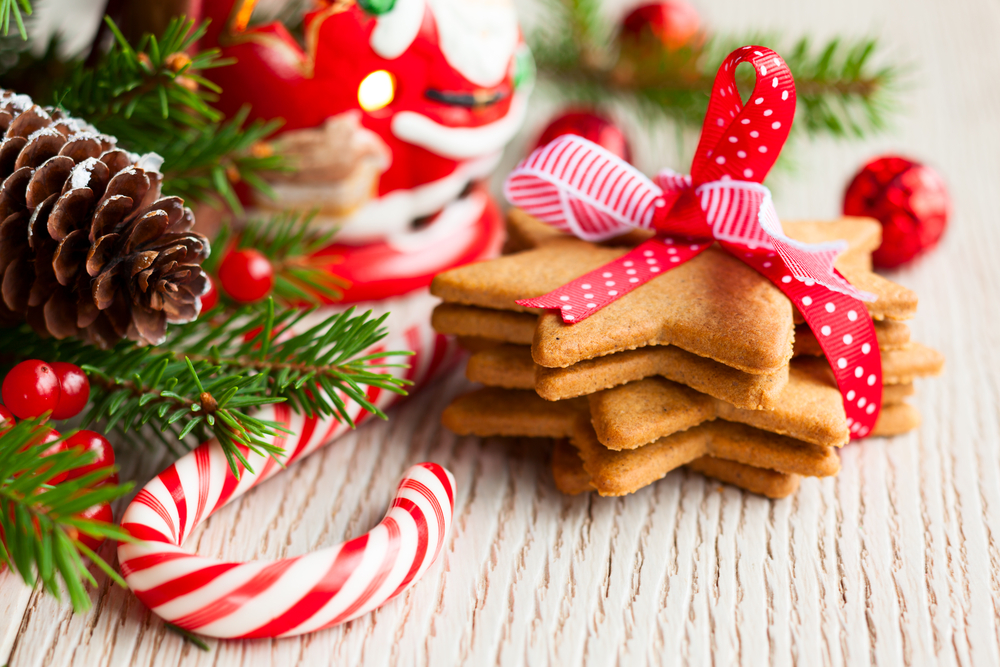 the greatest giftMatthew 2.1-12
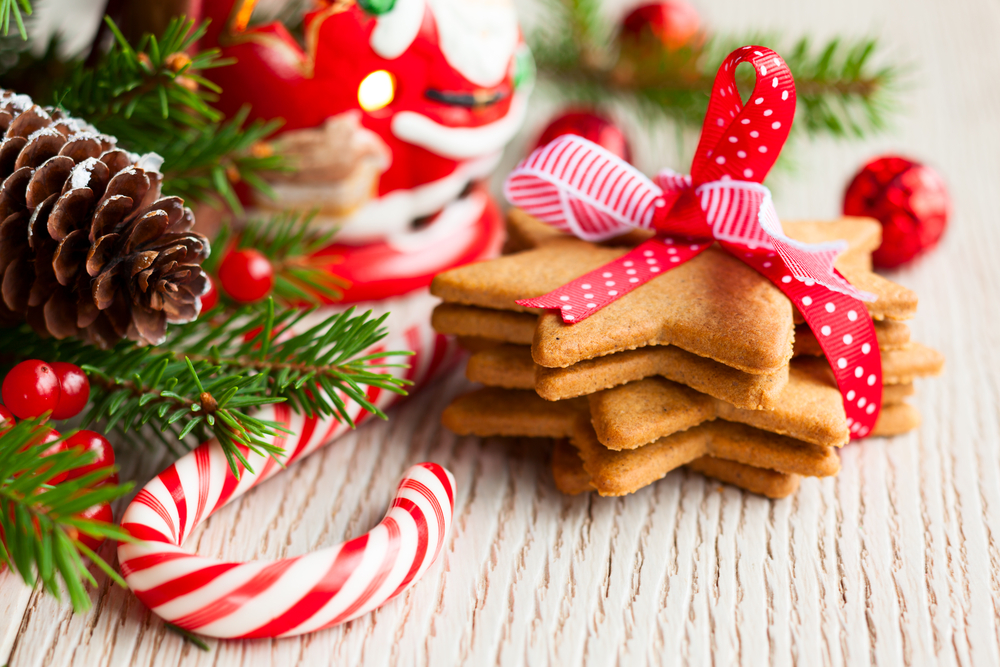 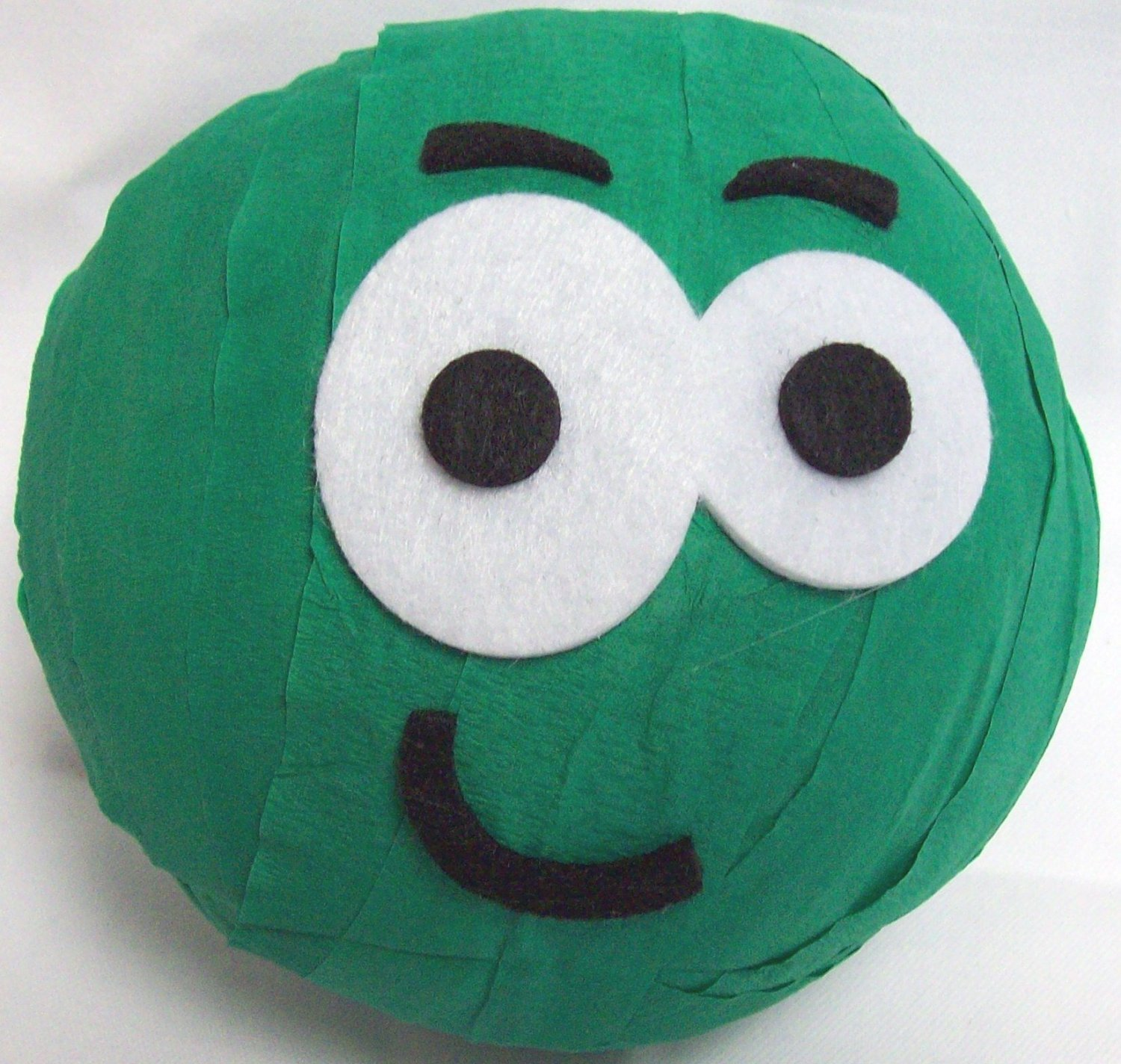 Pass the Sprout
[Speaker Notes: Pass the parcel 
£4.99]
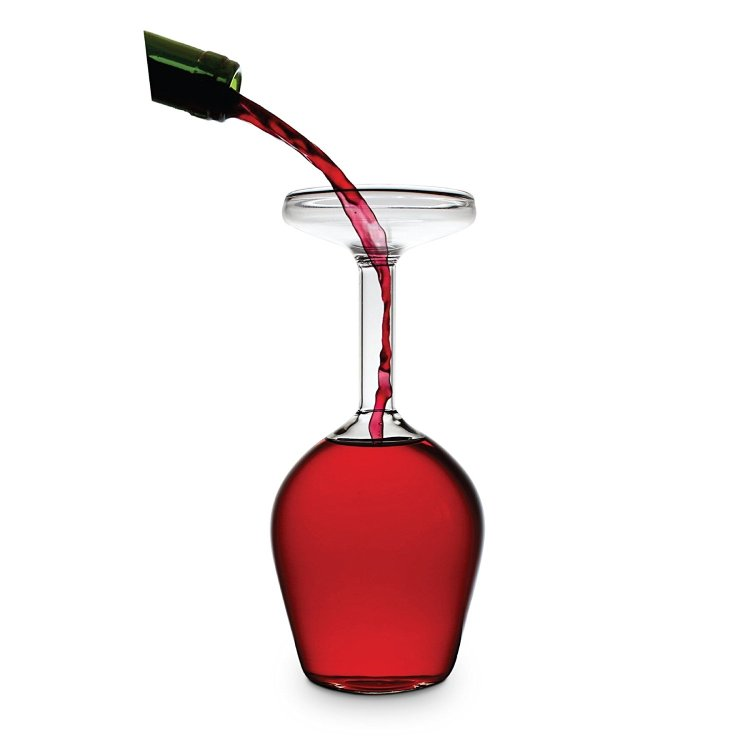 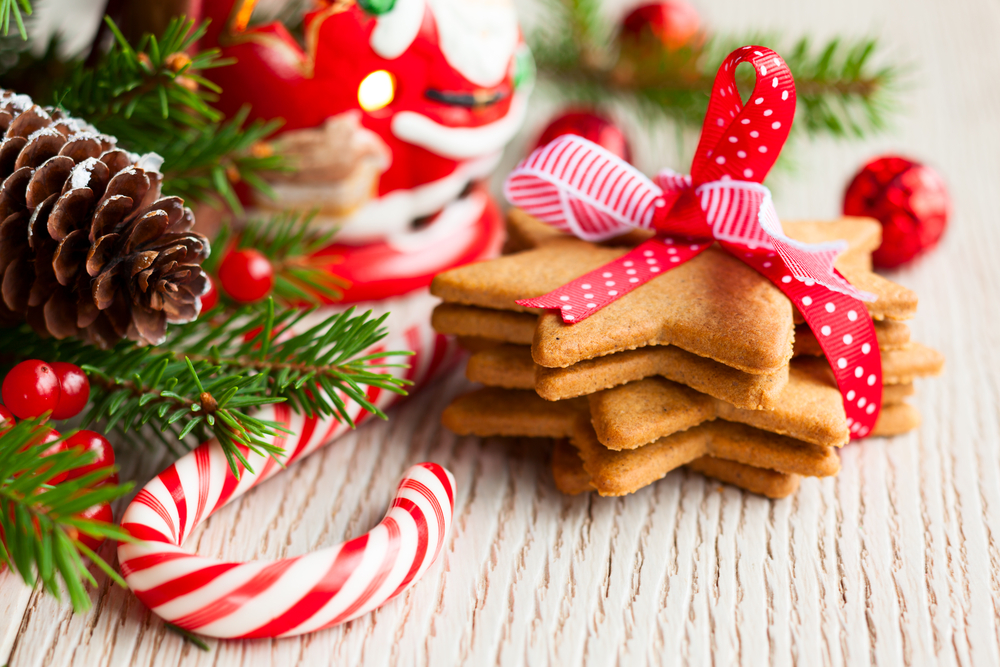 Upside down wine glass
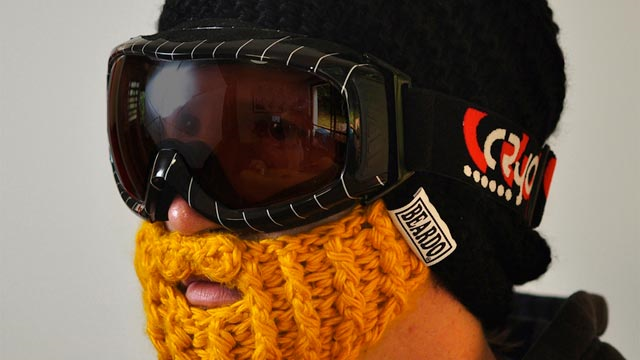 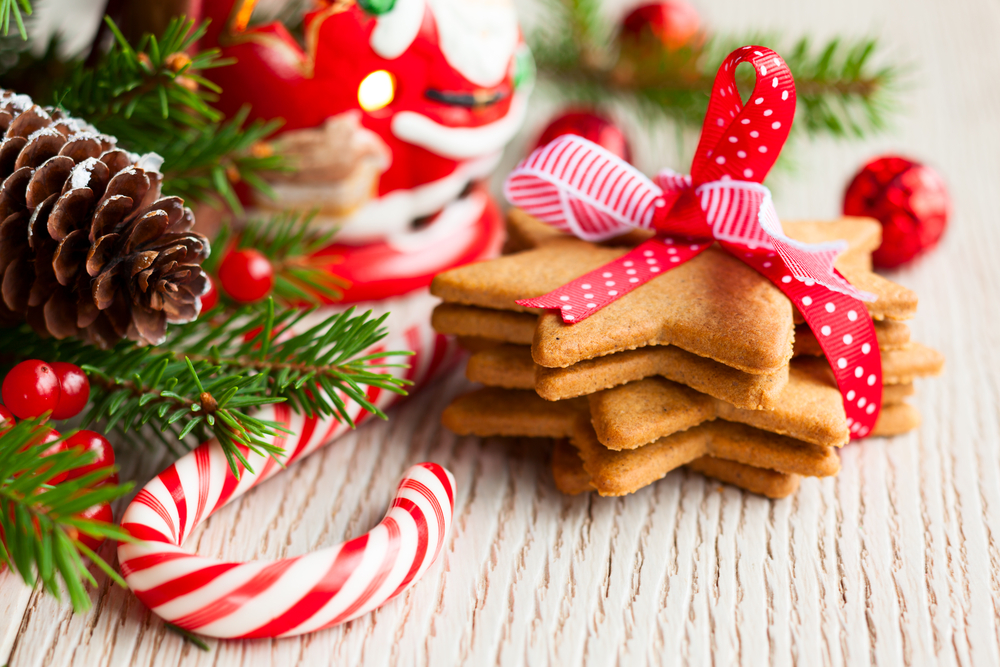 ‘tightly-knit cap and attached face-warmer’
three more unusual Christmas gifts…
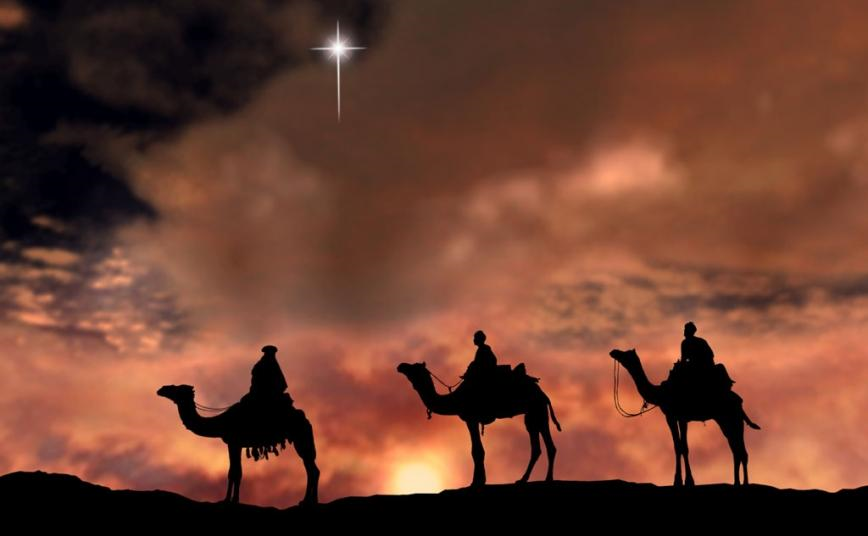 three more unusual Christmas gifts…
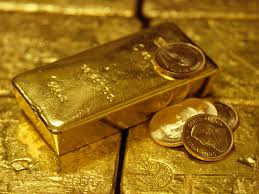 Gold for a King
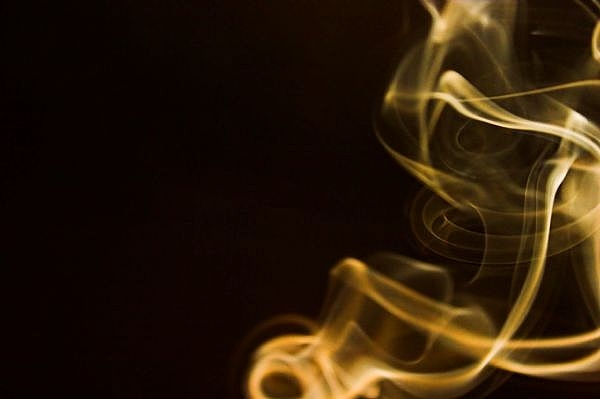 Incense for a Priest to bring us to God
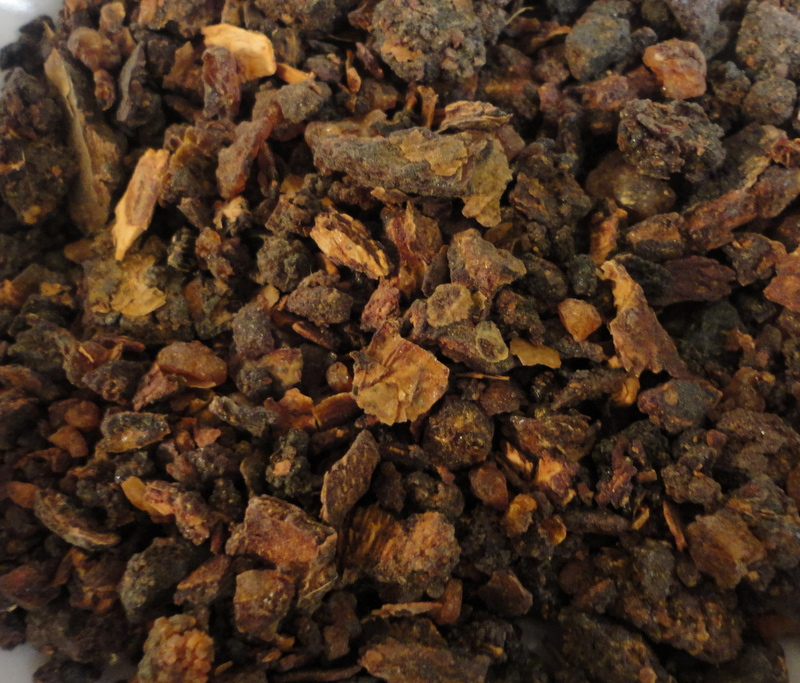 Myrrh to anoint for burial
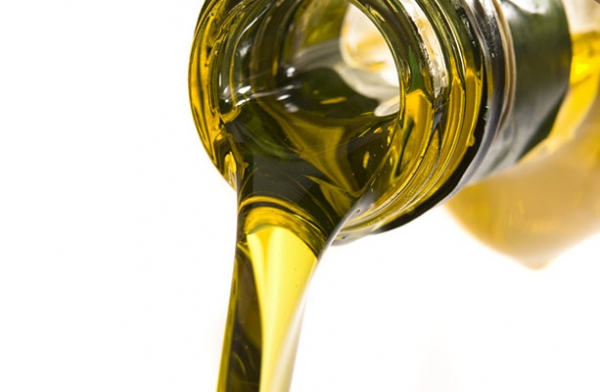 The greatest gift… 
Jesus
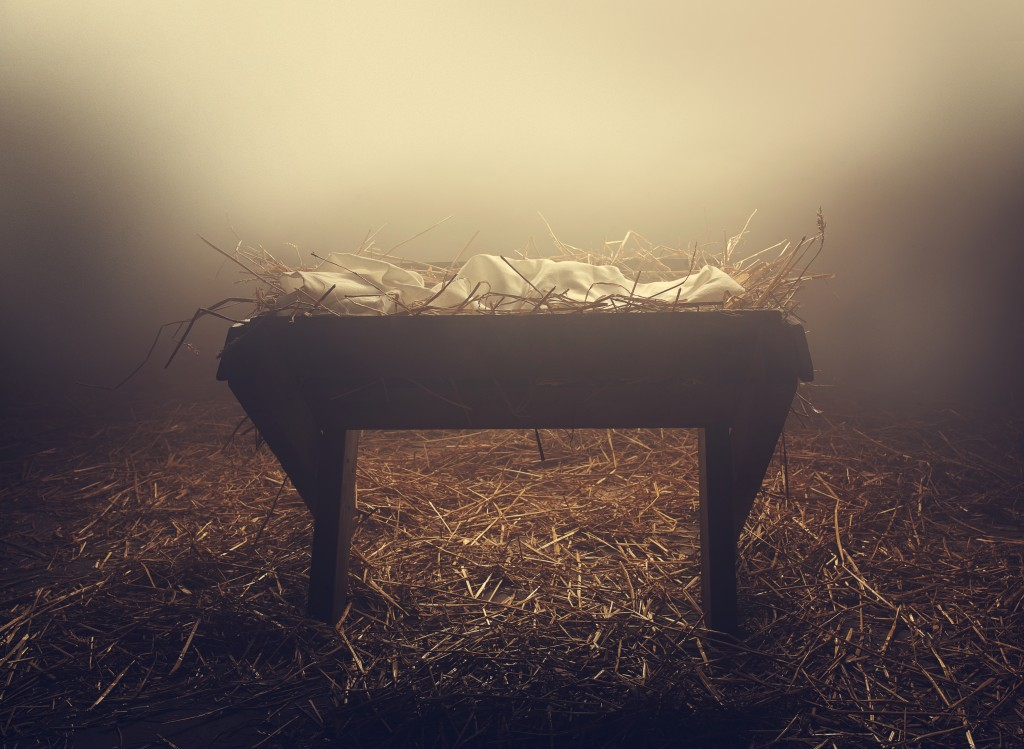 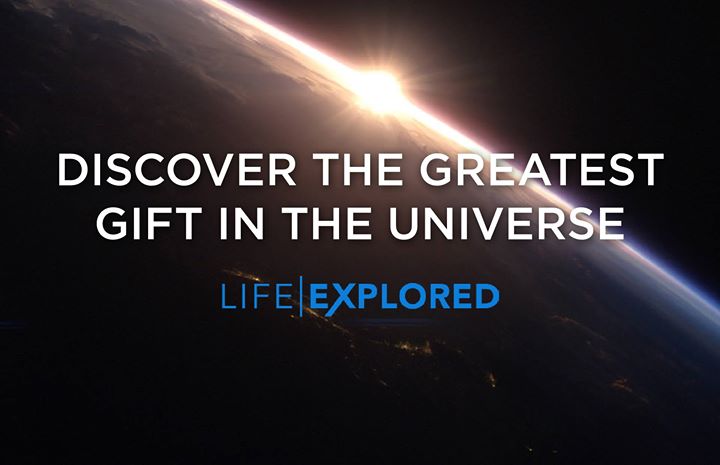 Starts  Monday 22nd January 2018  7:30pm at South Parade